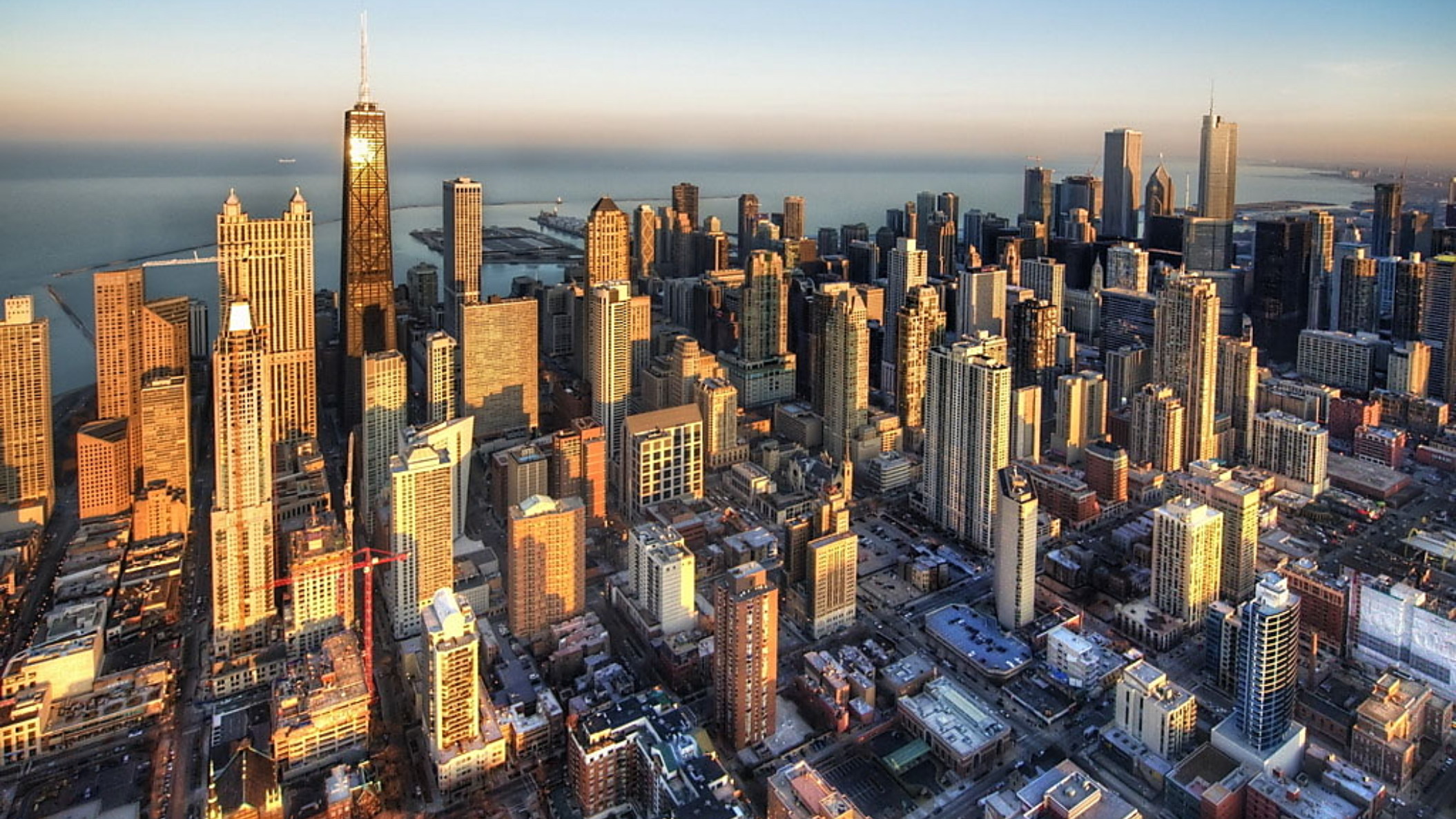 New Modular Outdoor Stations VTO4202F-X Series
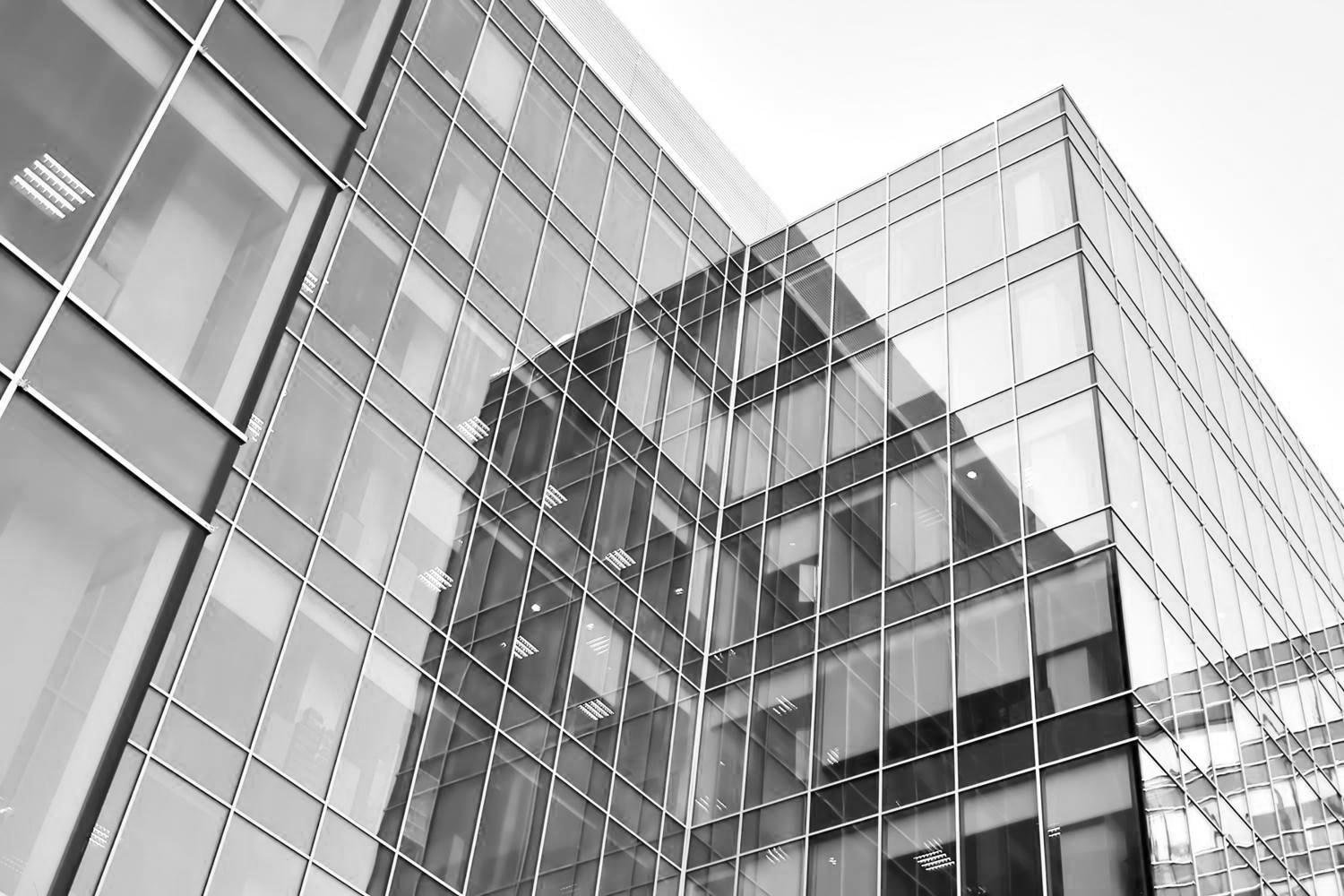 CHAPTER
ONE
Product Overview
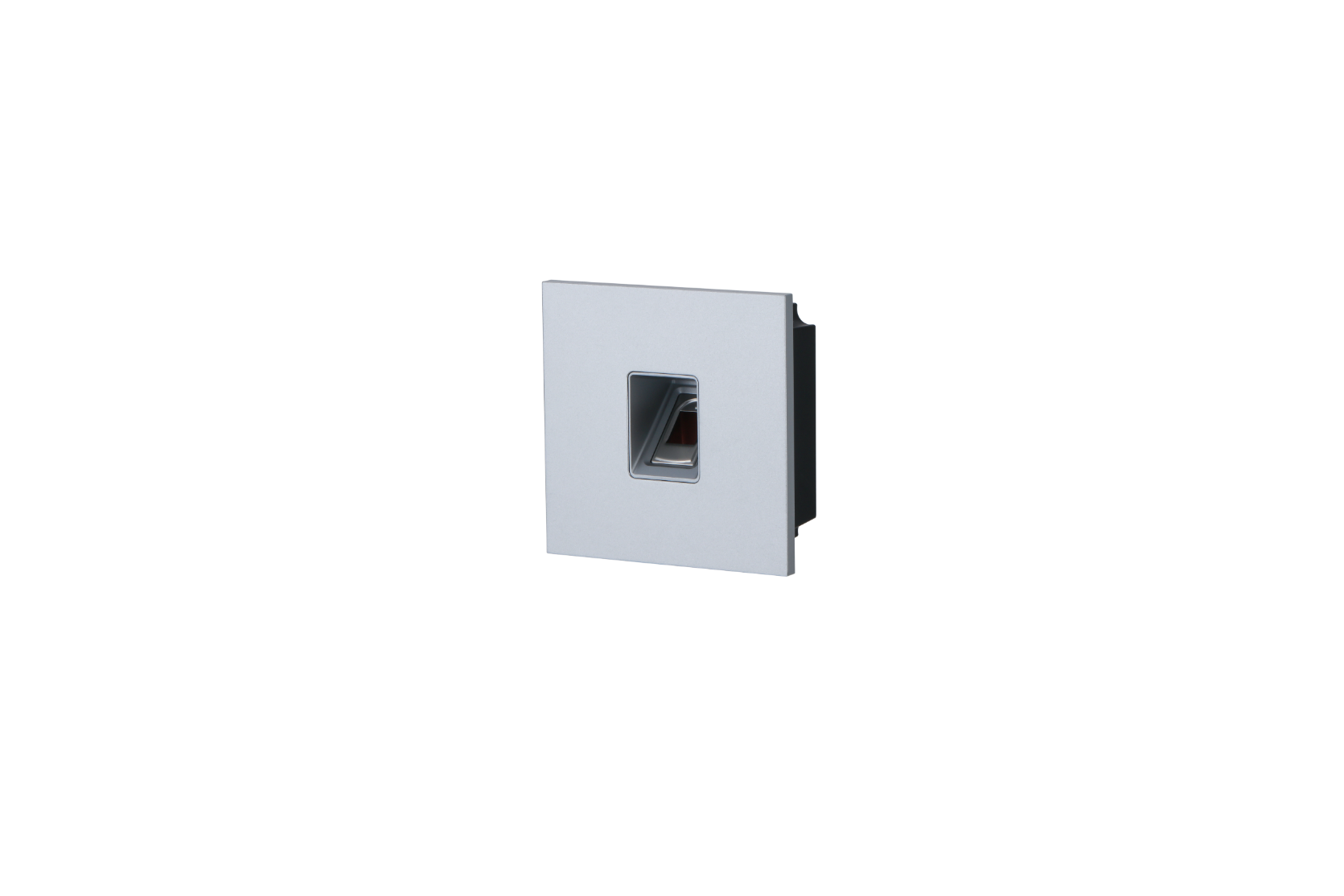 Product overview
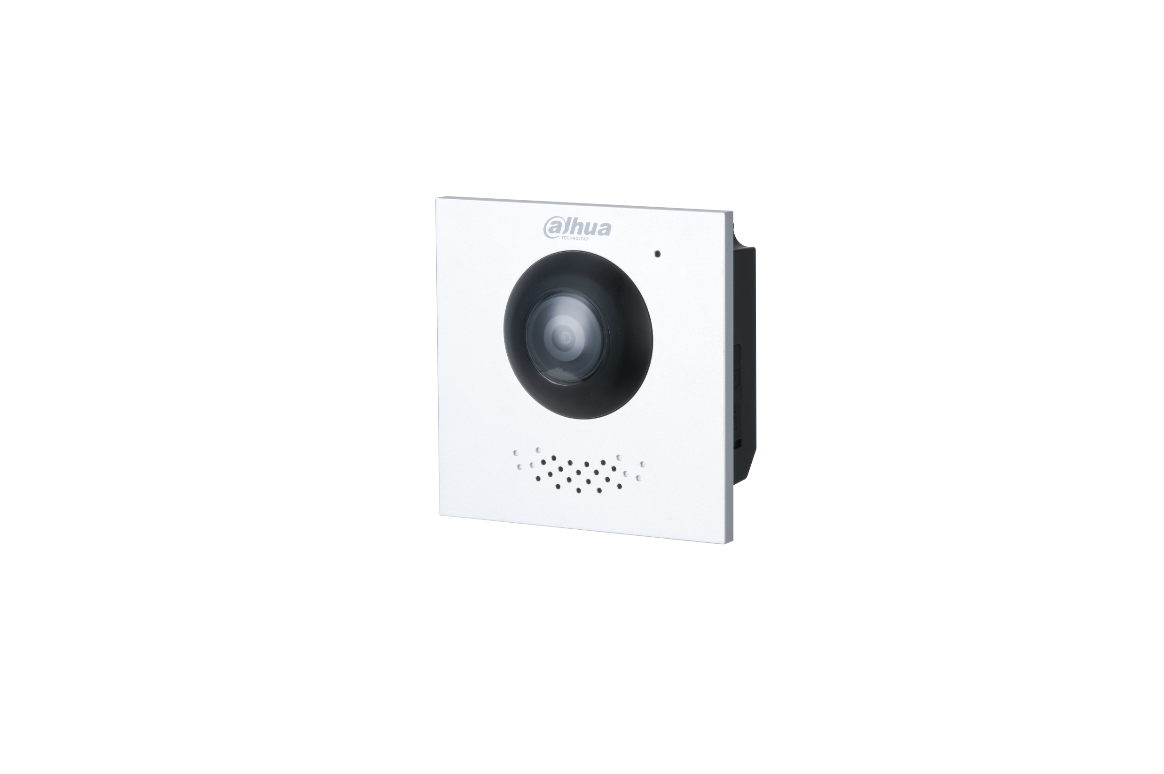 Camera module(main)
DHI-VTO4202F-P
Fingerprint module
DHI-VTO4202F-MF
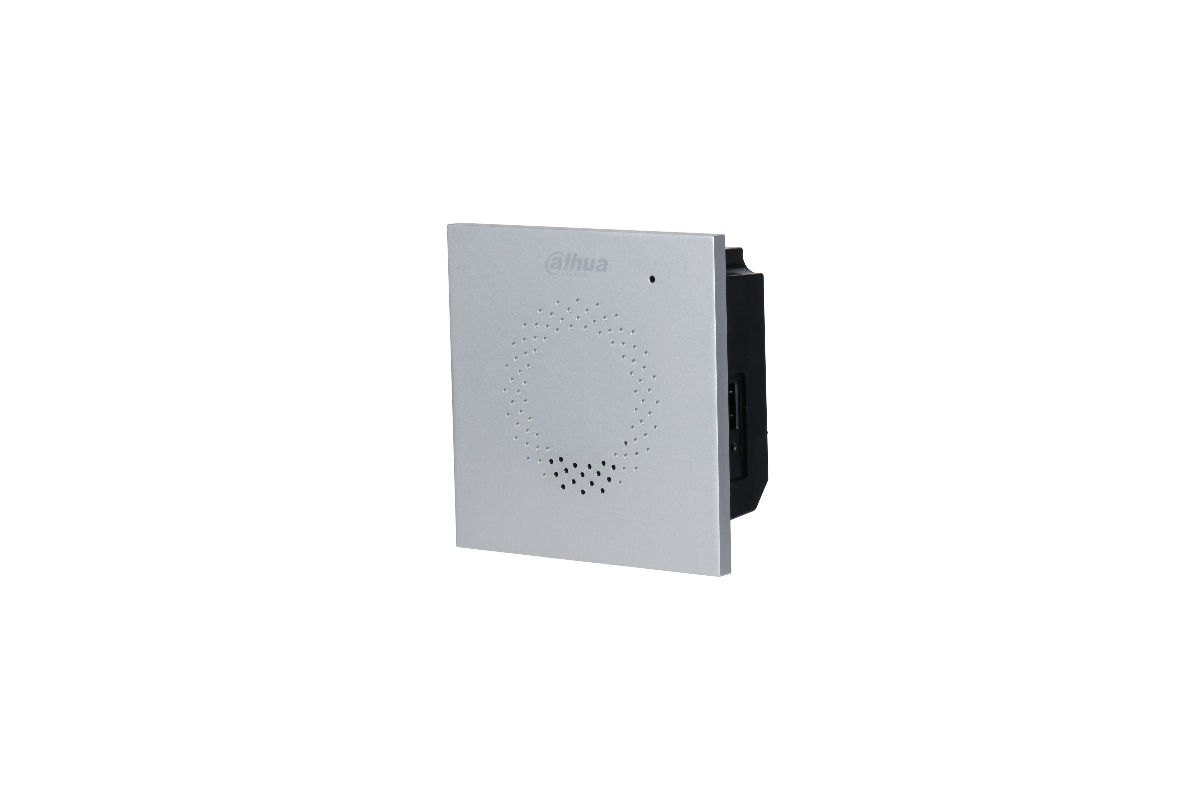 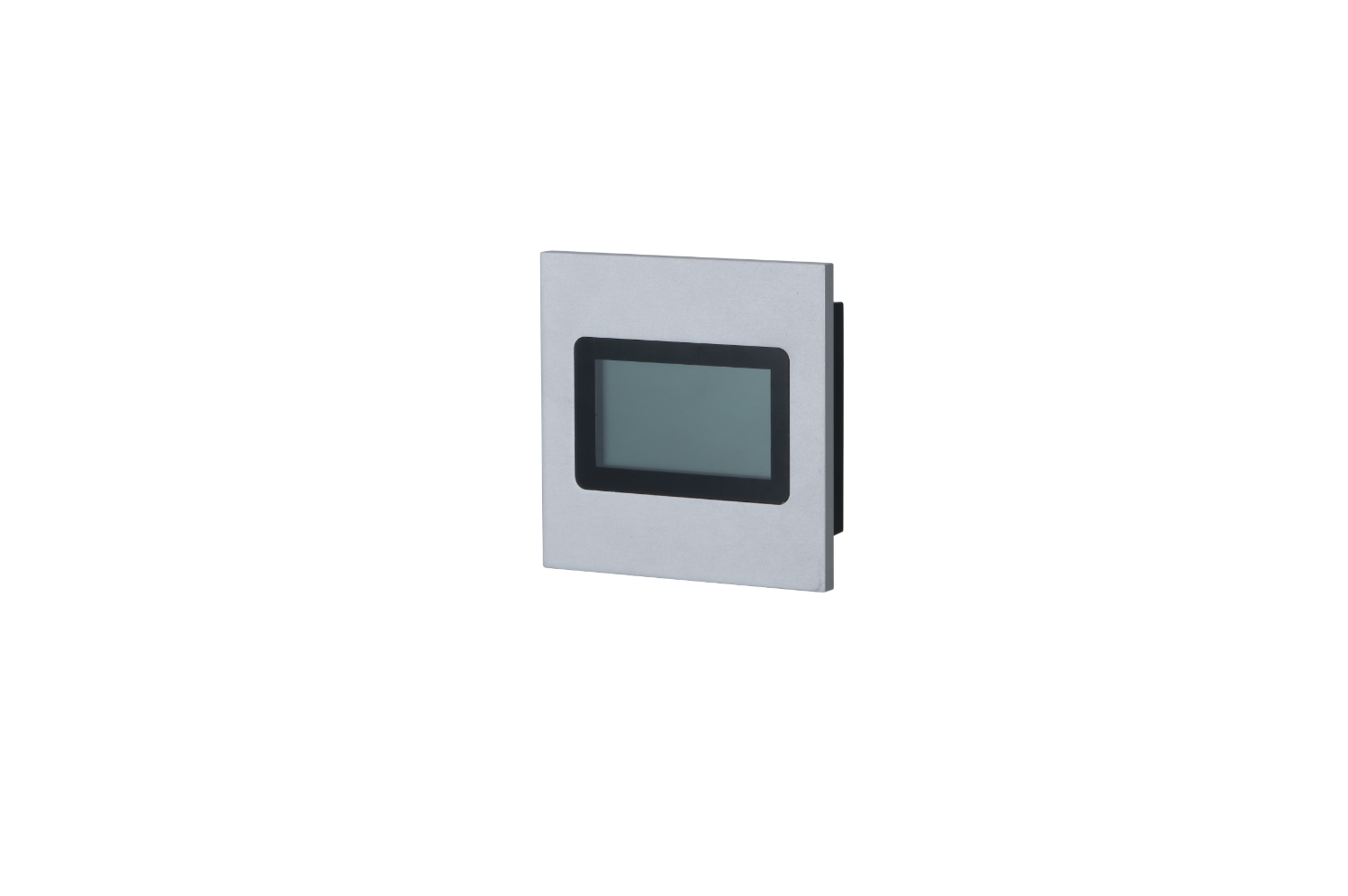 Audio module(main)
DHI-VTO4202F-MA
Display module
DHI-VTO4202F-MS
Product overview
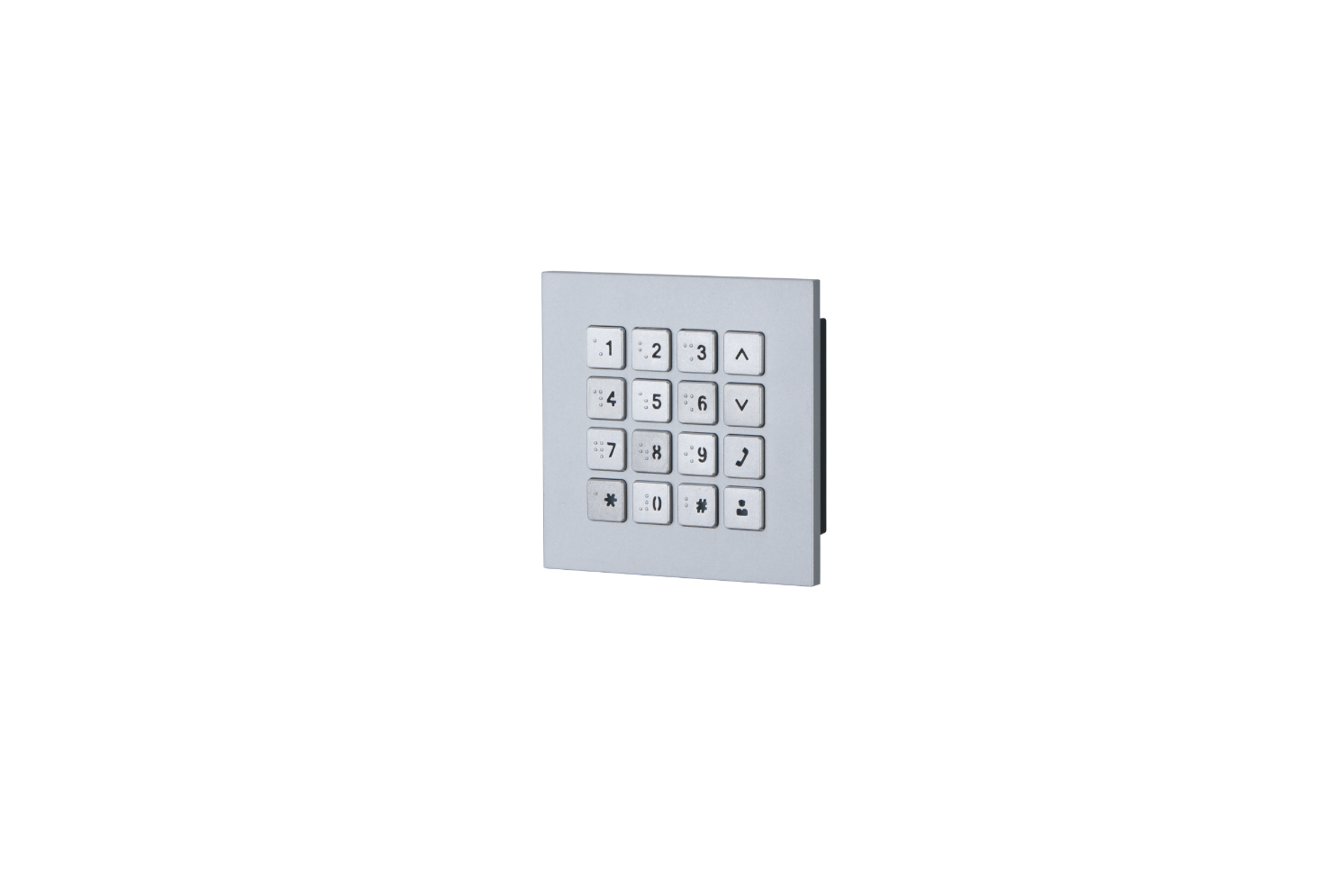 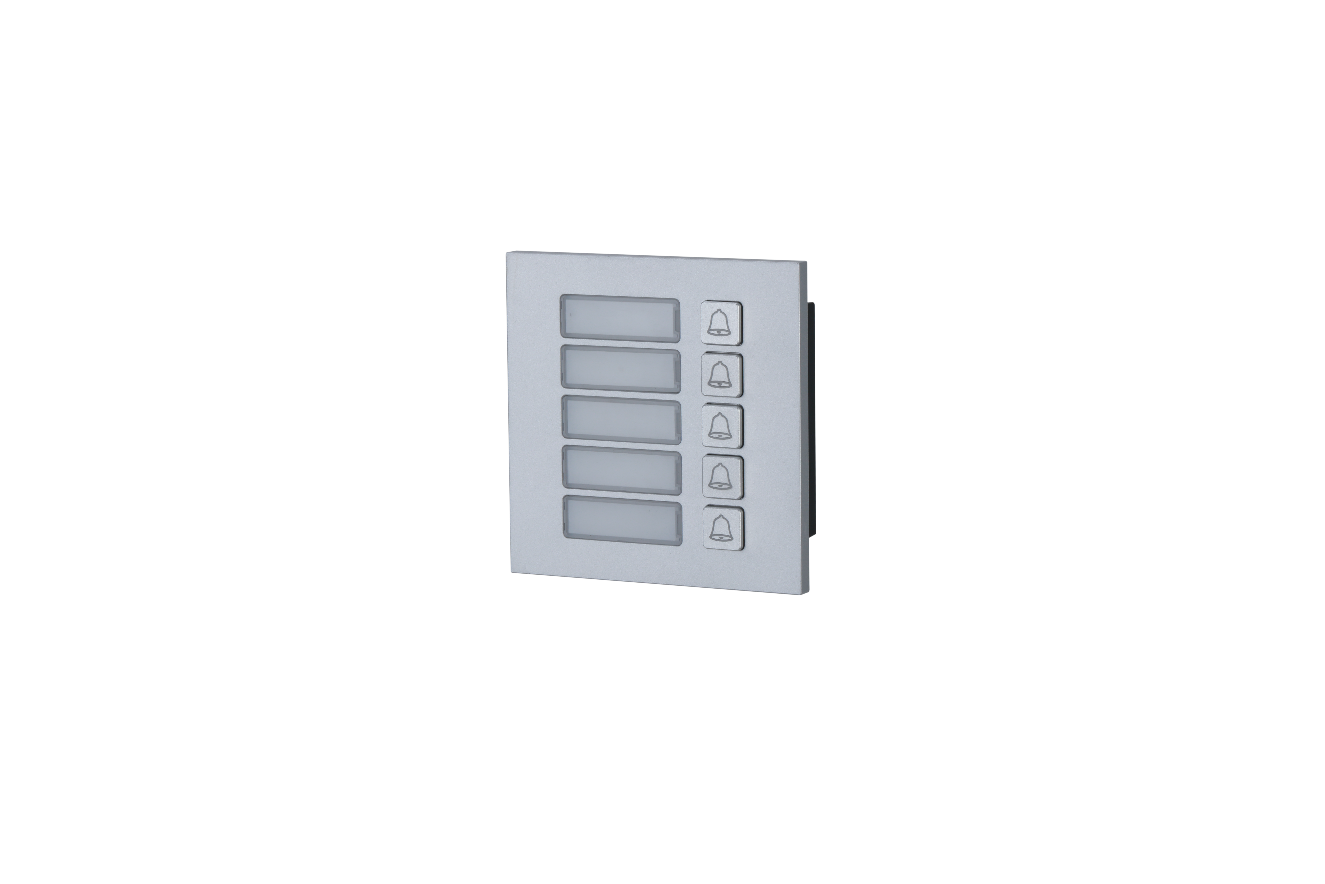 5-button module
DHI-VTO4202F-M5
Keyboard module
DHI-VTO4202F-MK
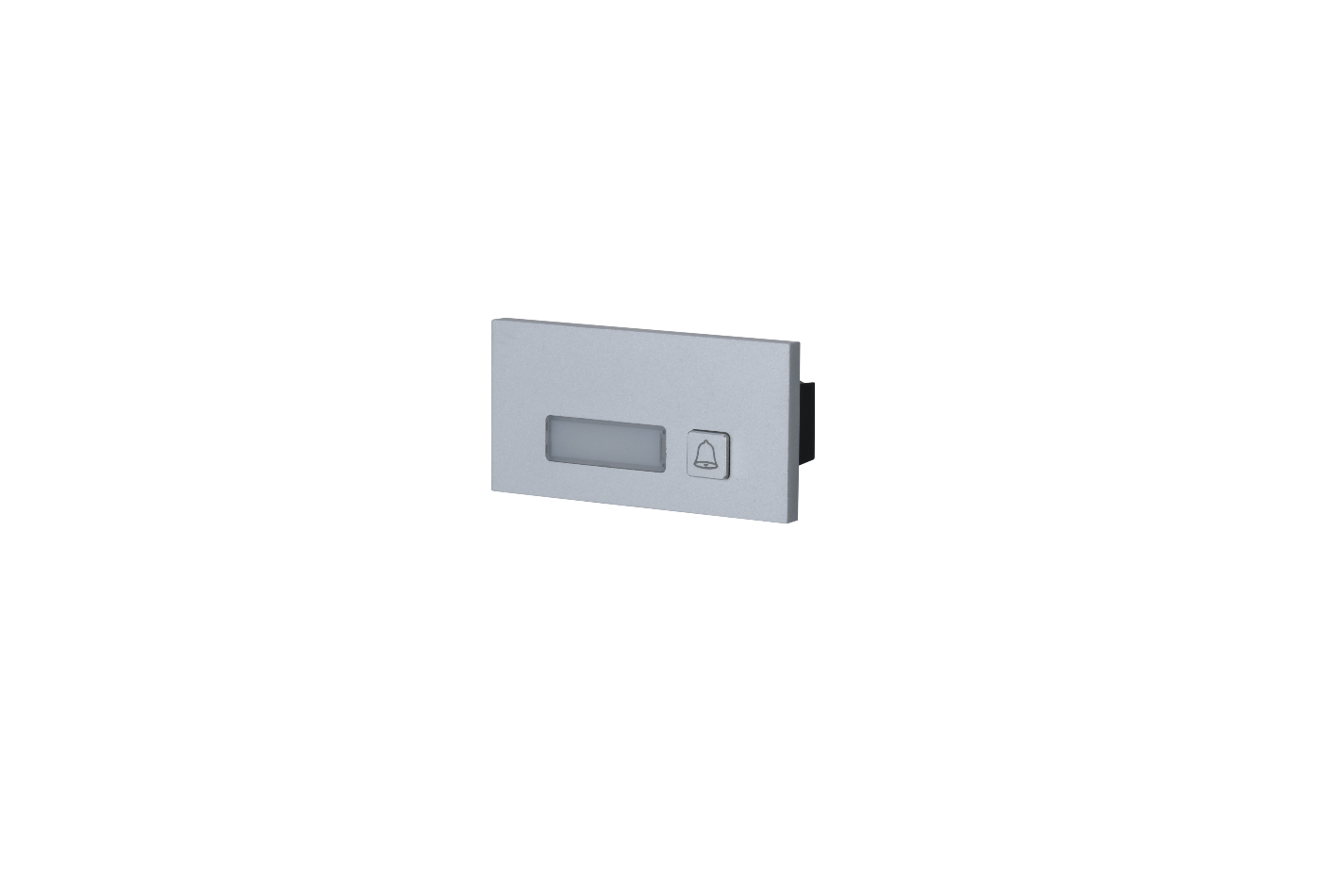 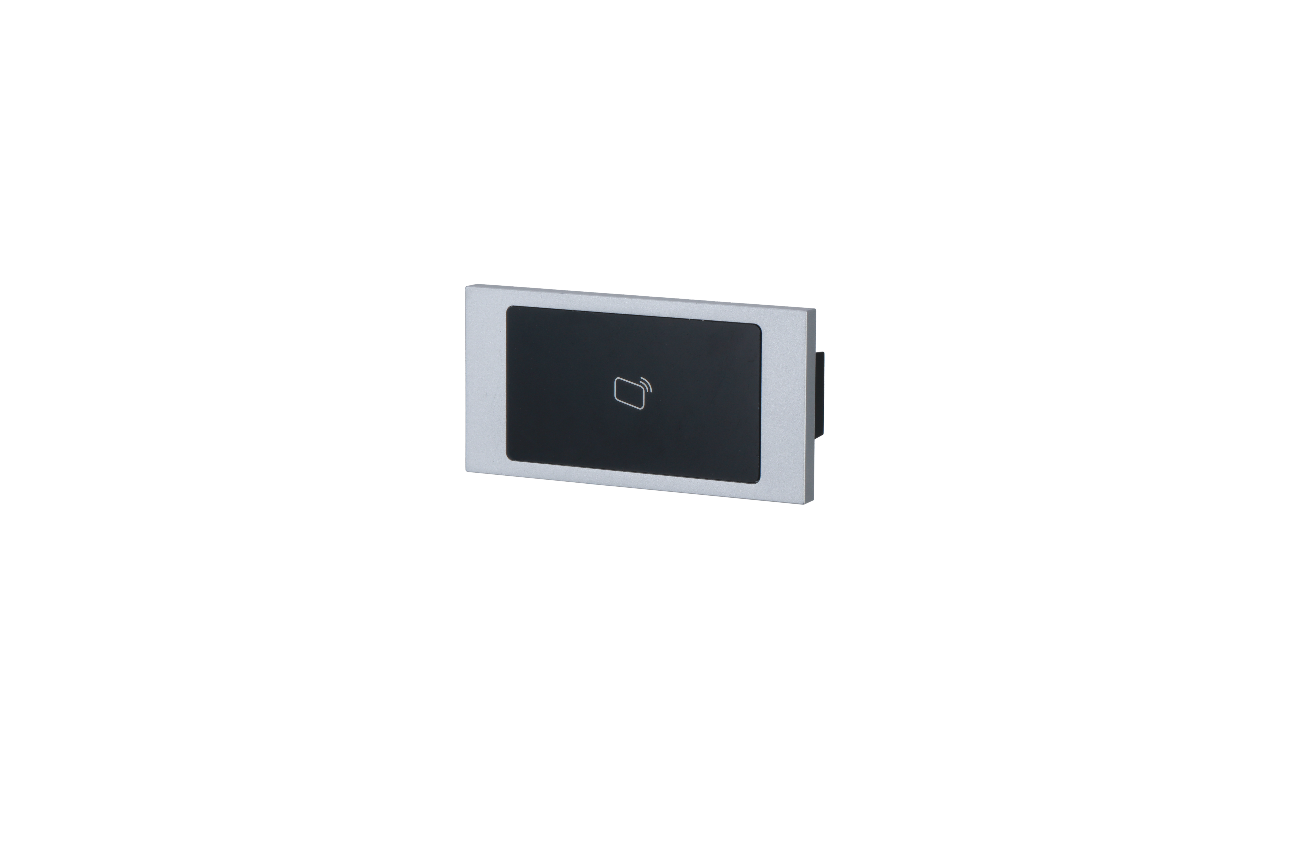 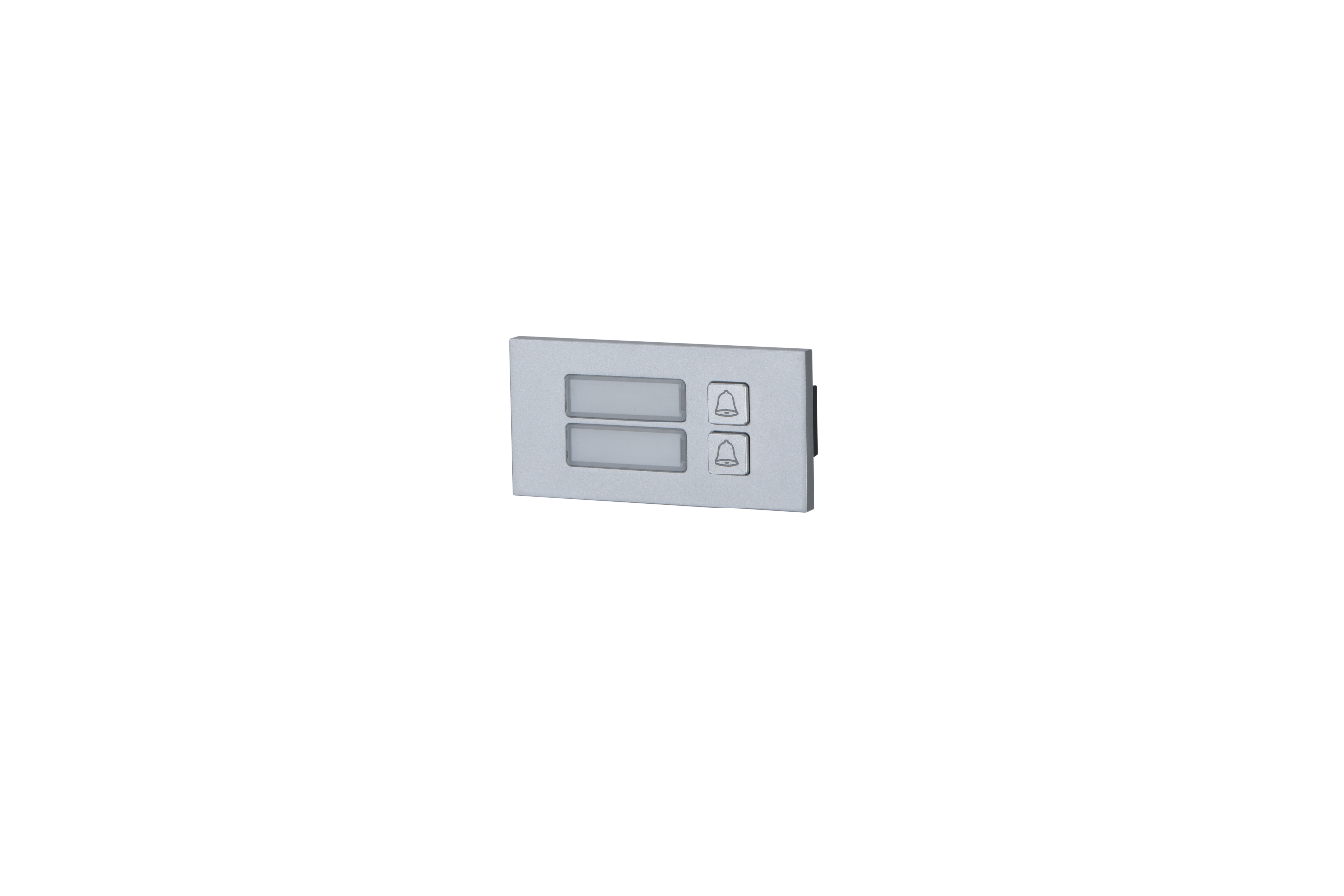 1-button module
DHI-VTO4202F-M1
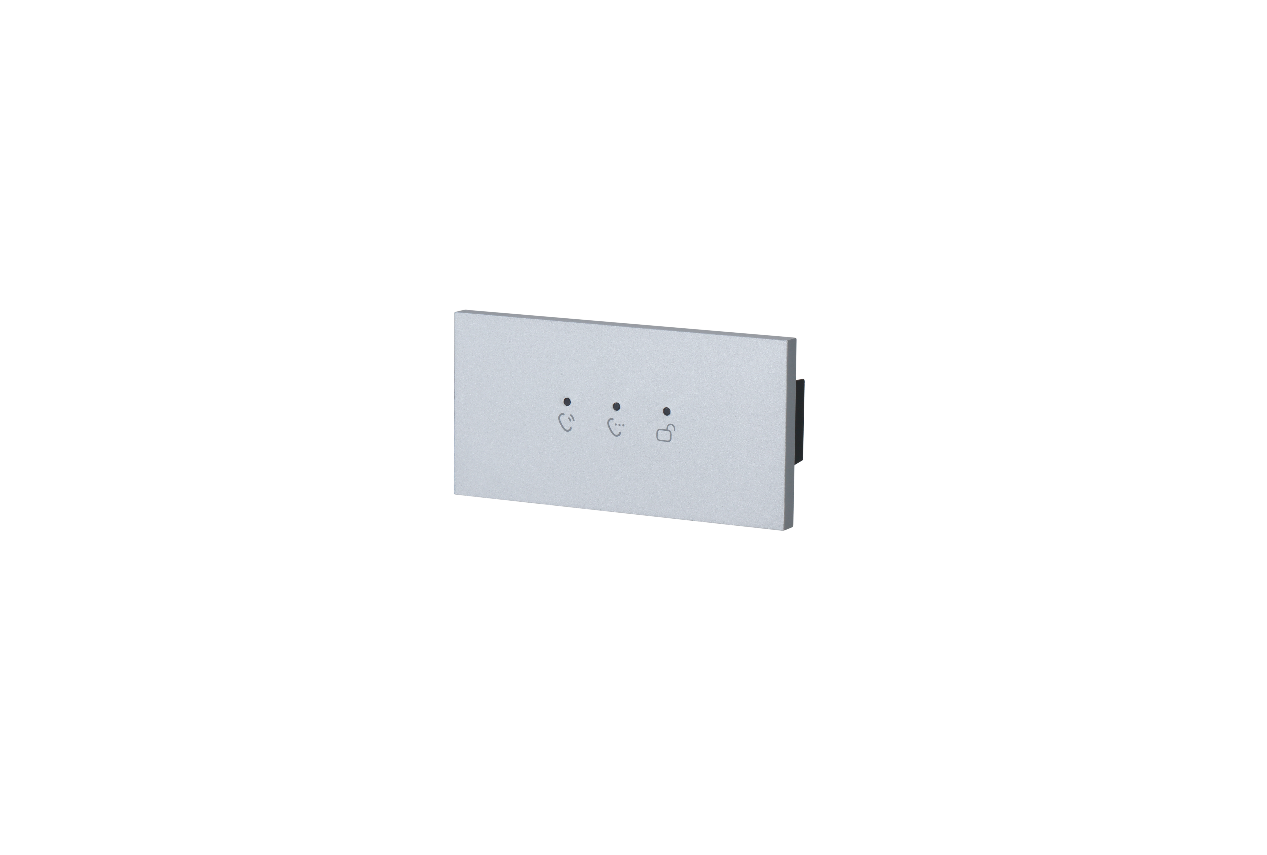 Card swiping module
DHI-VTO4202F-MR
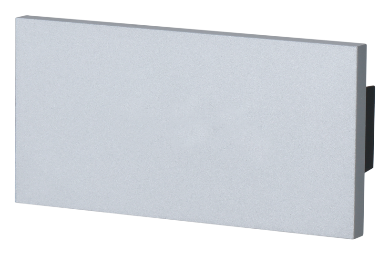 Blank module
DHI-VTO4202F-MN
2-button module
DHI-VTO4202F-M2
Indicator module
DHI-VTO4202F-ML
Product overview
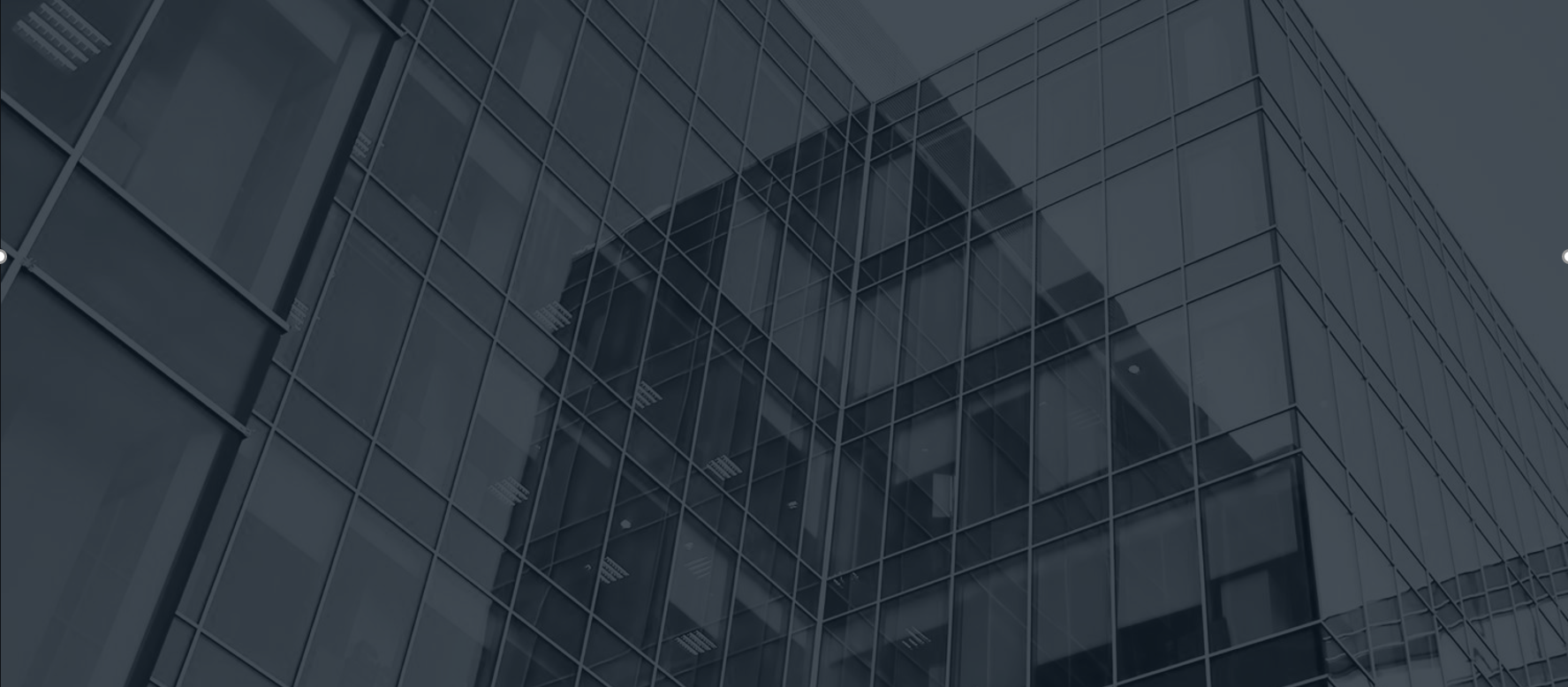 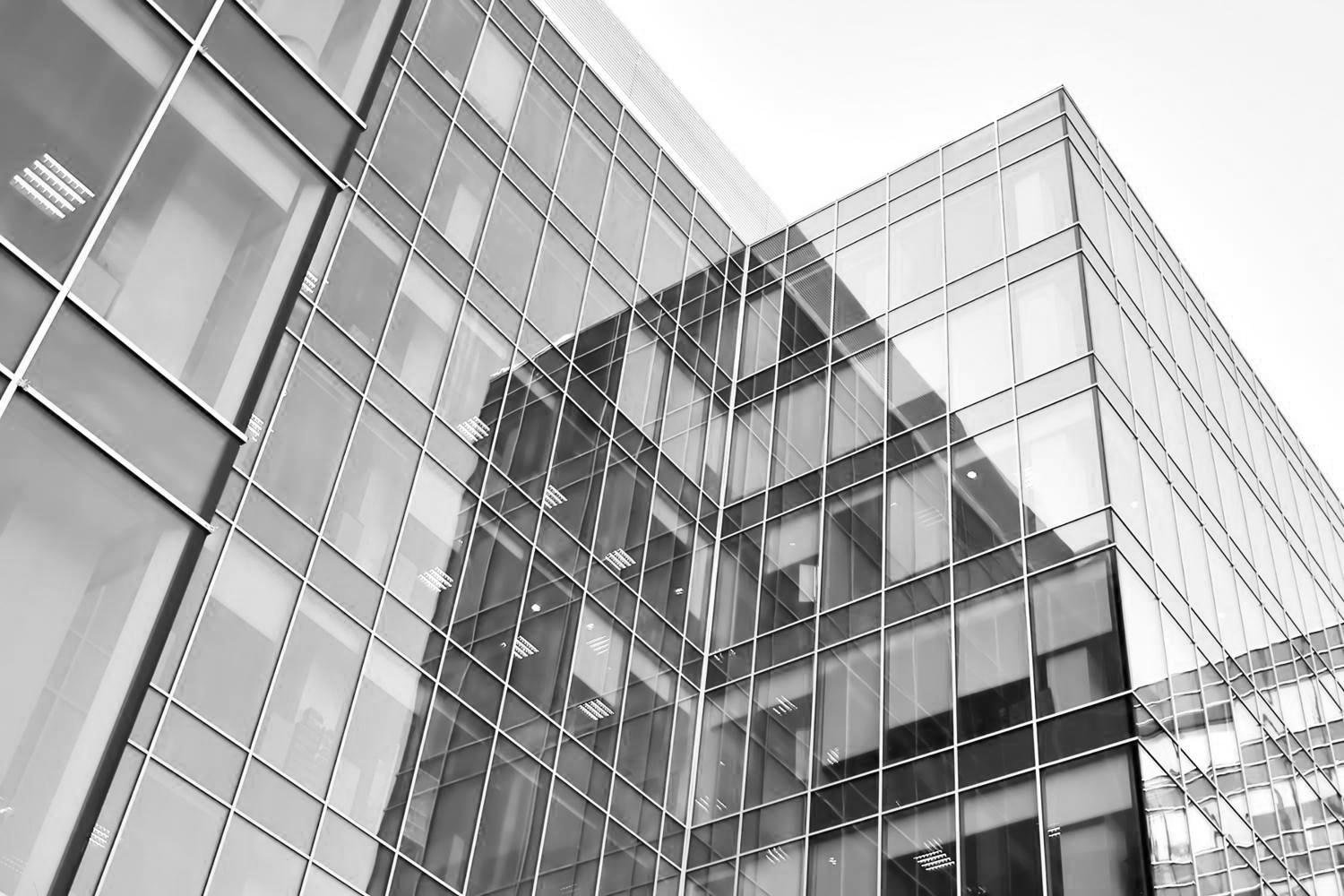 CHAPTER
TWO
Product Features
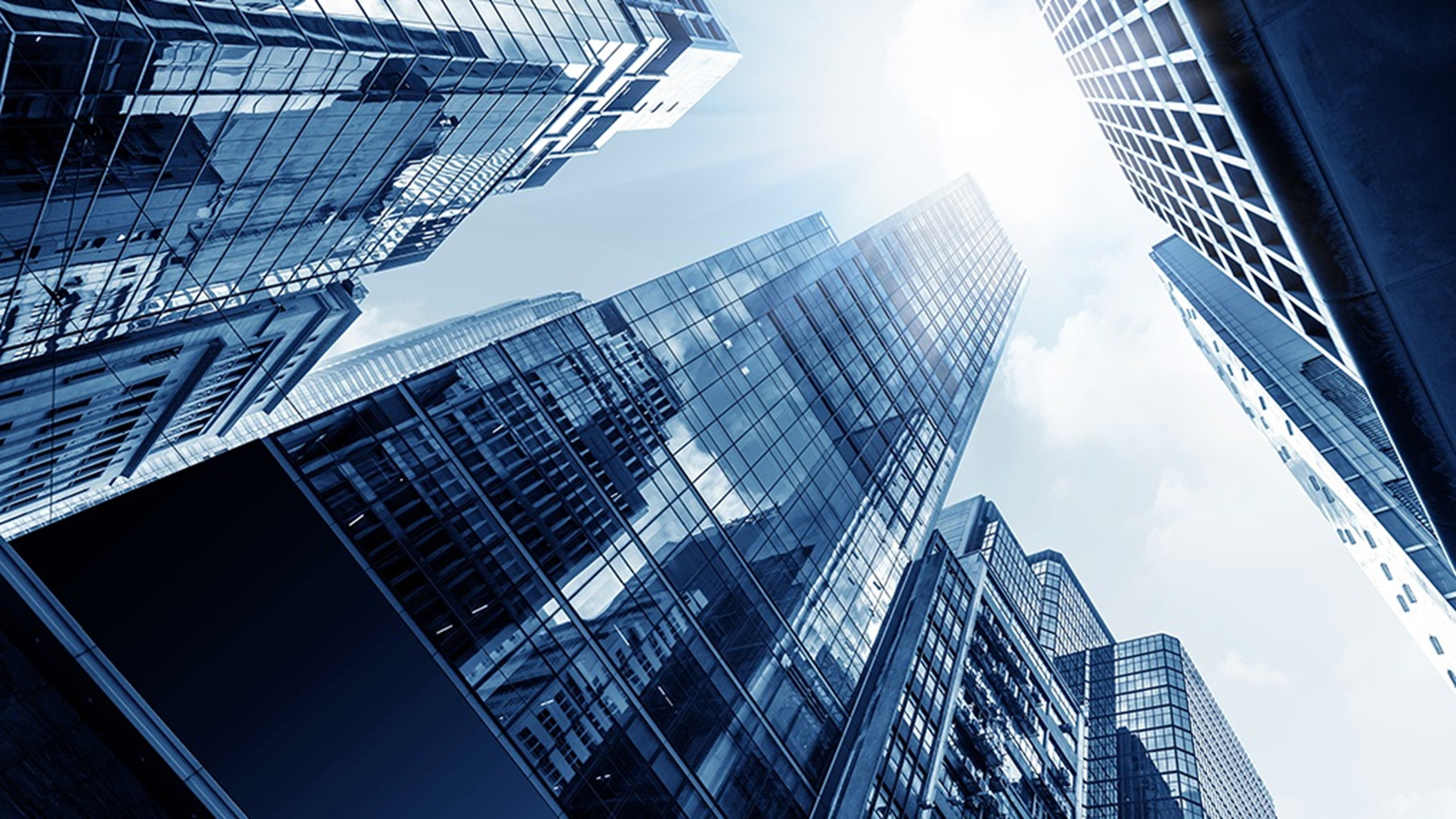 Fisheye camera
See More
Fisheye camera with 160° view range
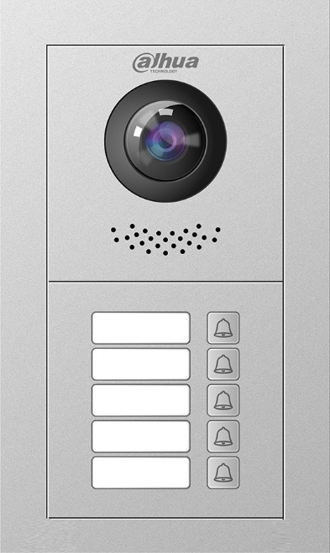 2 MP high definition
IR light
Horizontal：160°
2-Wire IP
160°
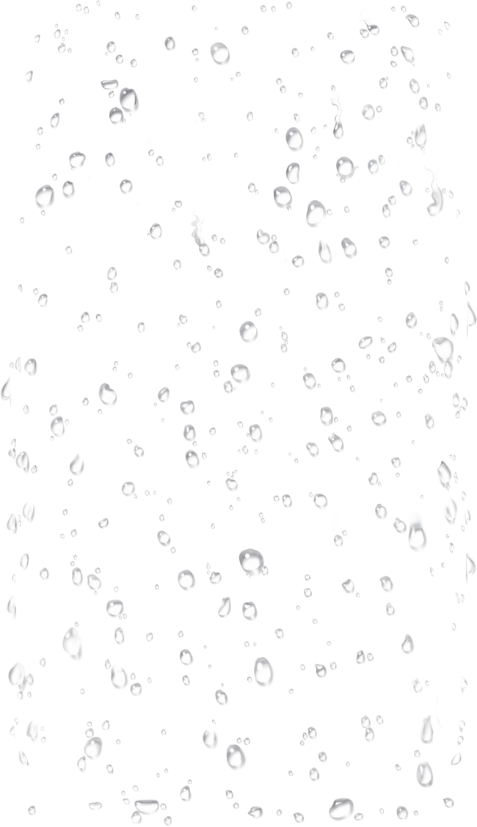 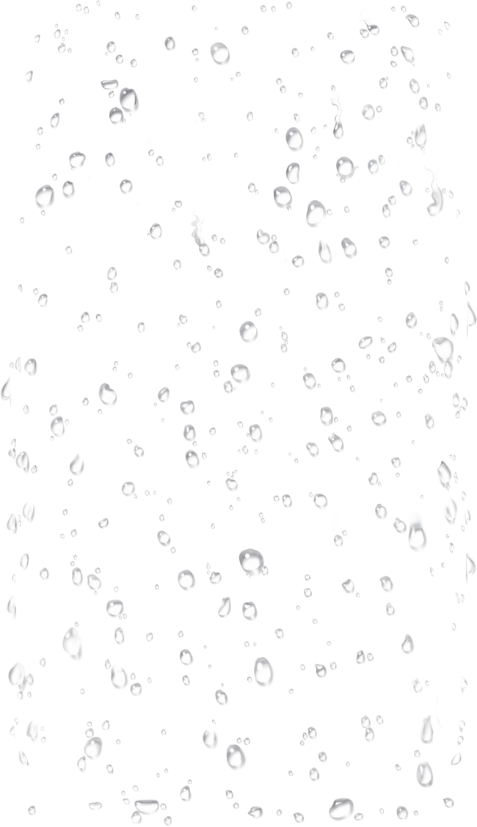 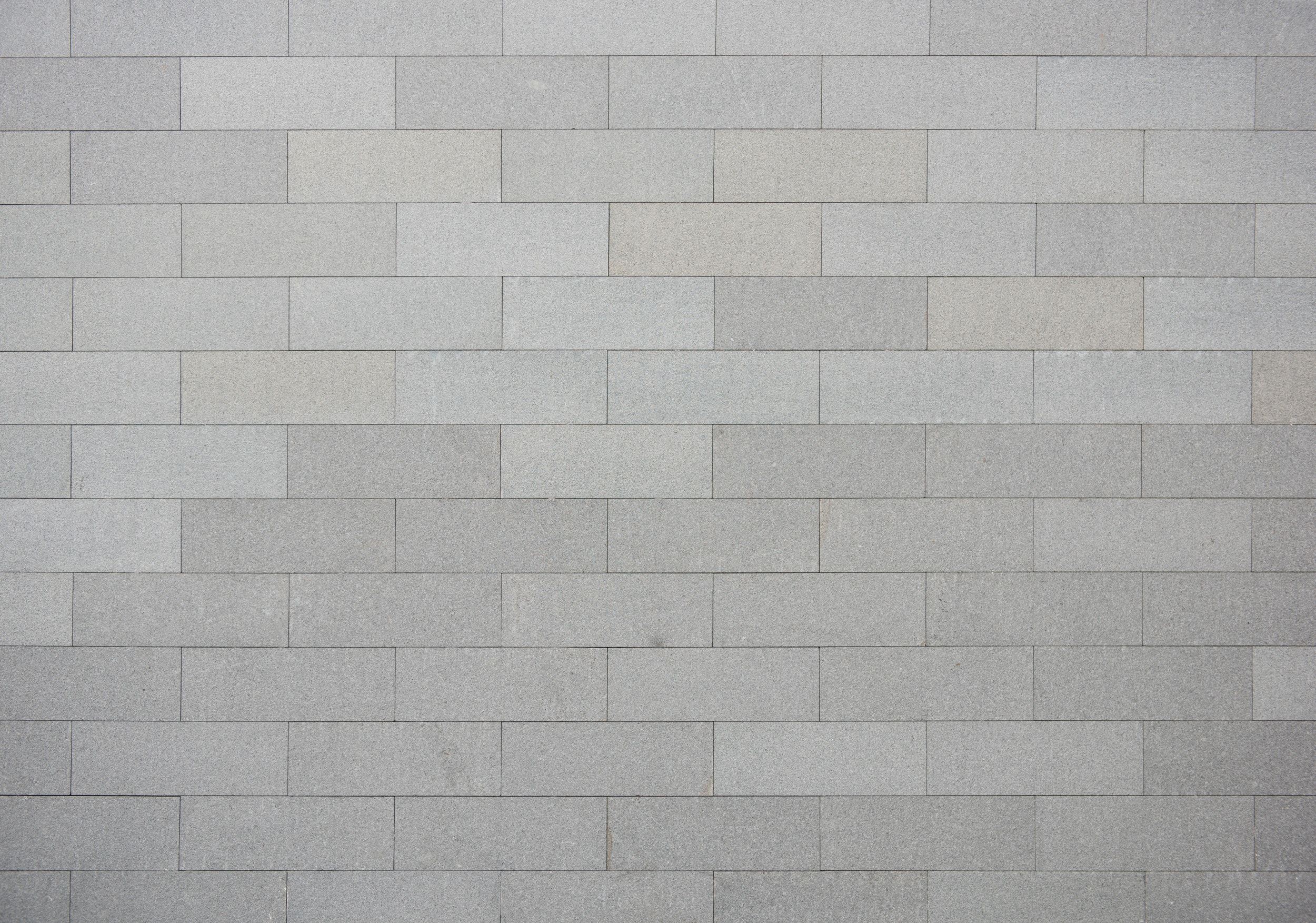 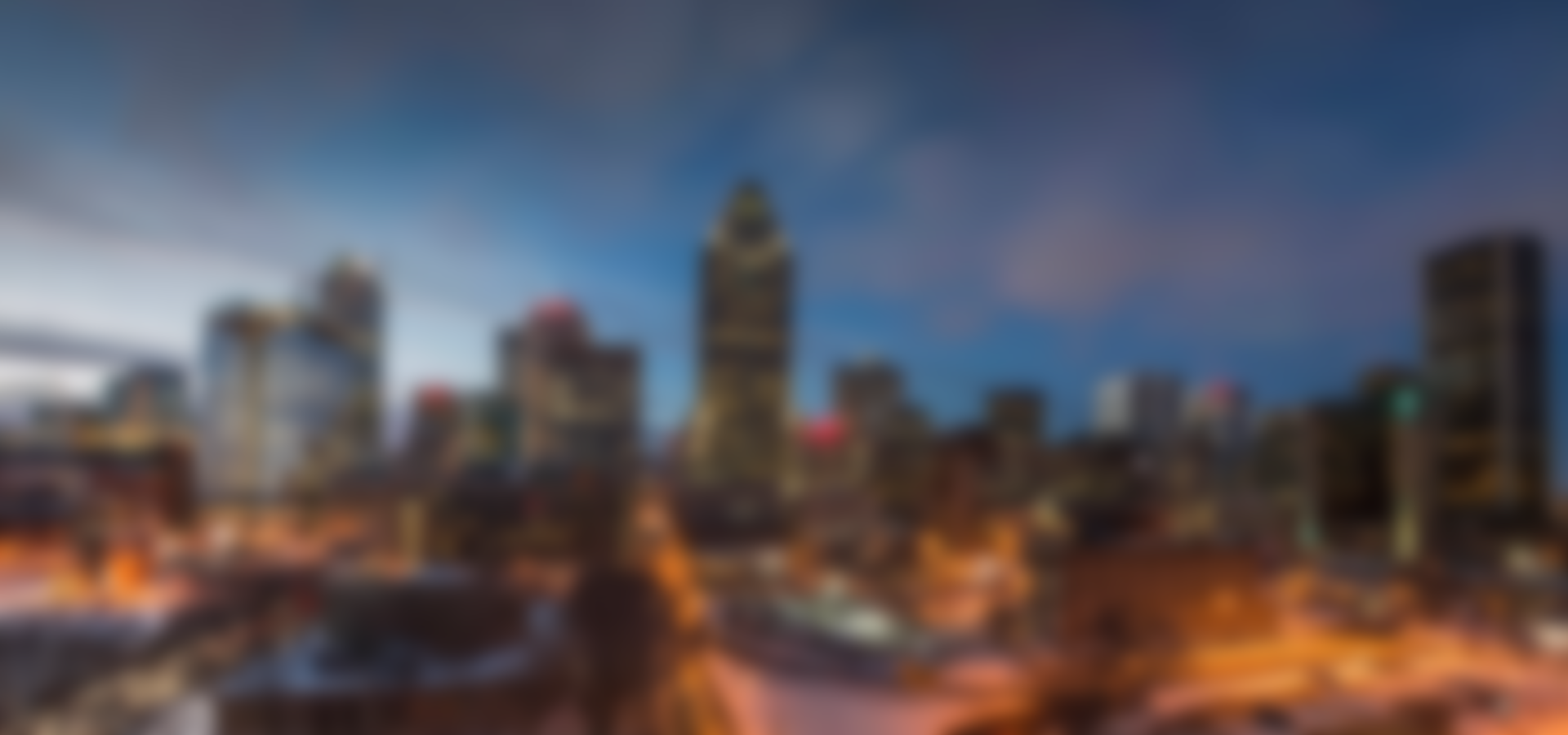 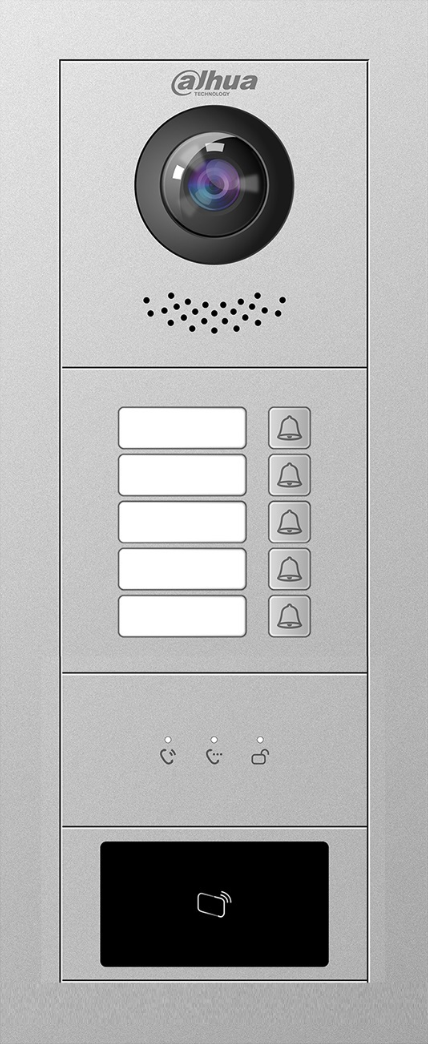 Surface and Flush Installation
IP65
IK07
-20℃~+60℃
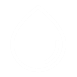 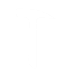 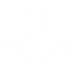 Easy installation with mounted box. With high protection degree IP65 and IK07, it can work normally under different environments and scenarios.
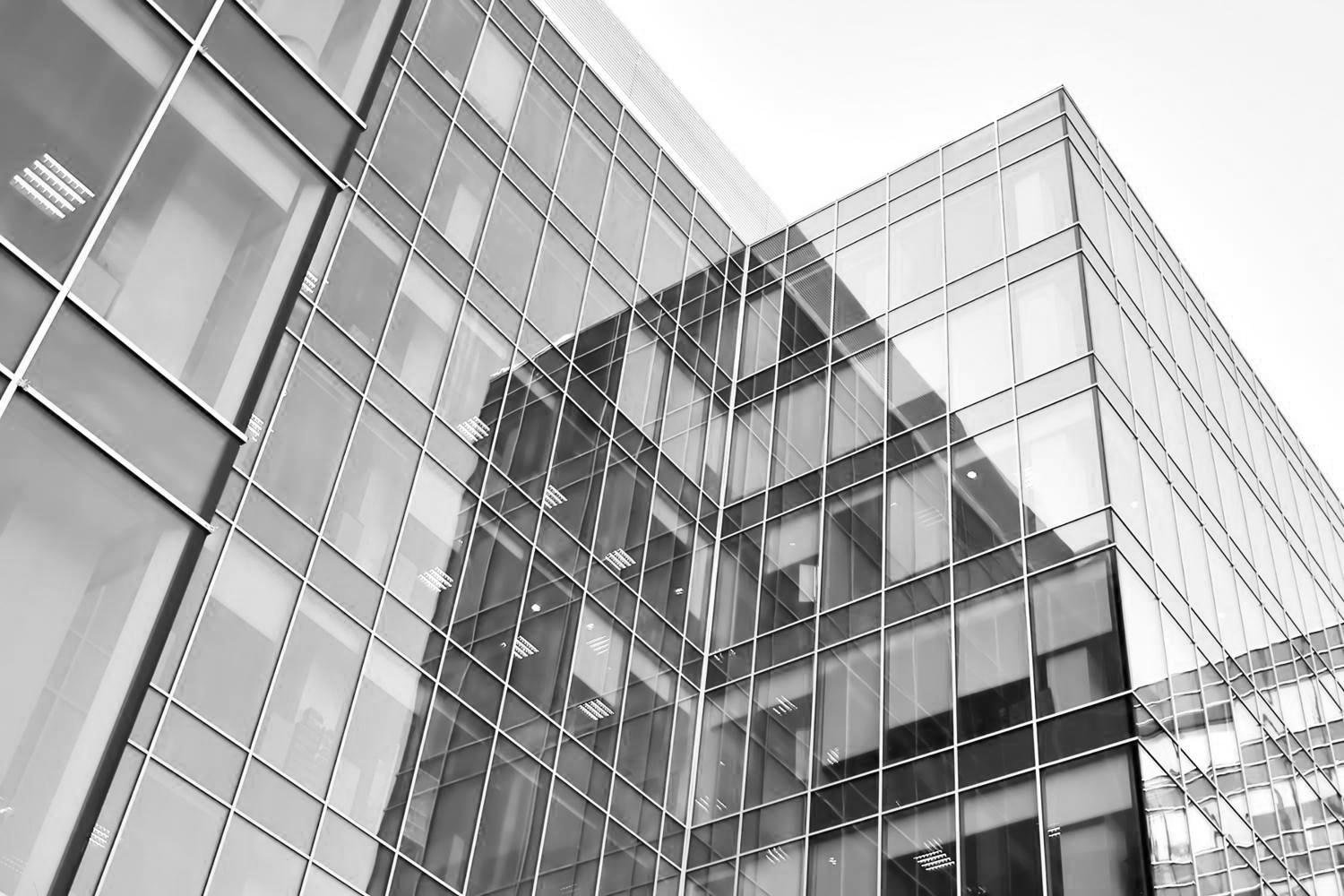 Flexible combination
Meet more diverse needs
Display module
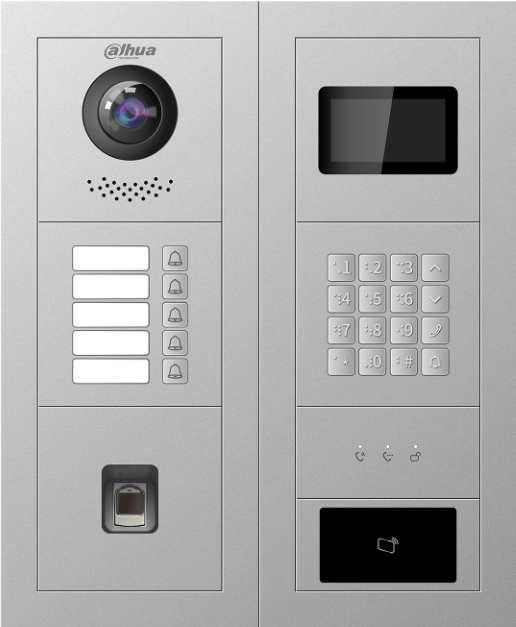 Two-module or Three-module mounting
Semi-module design 
Nine modules can be selected, apart from main modules.
Indicator module
Card swiping module
Fingerprint module
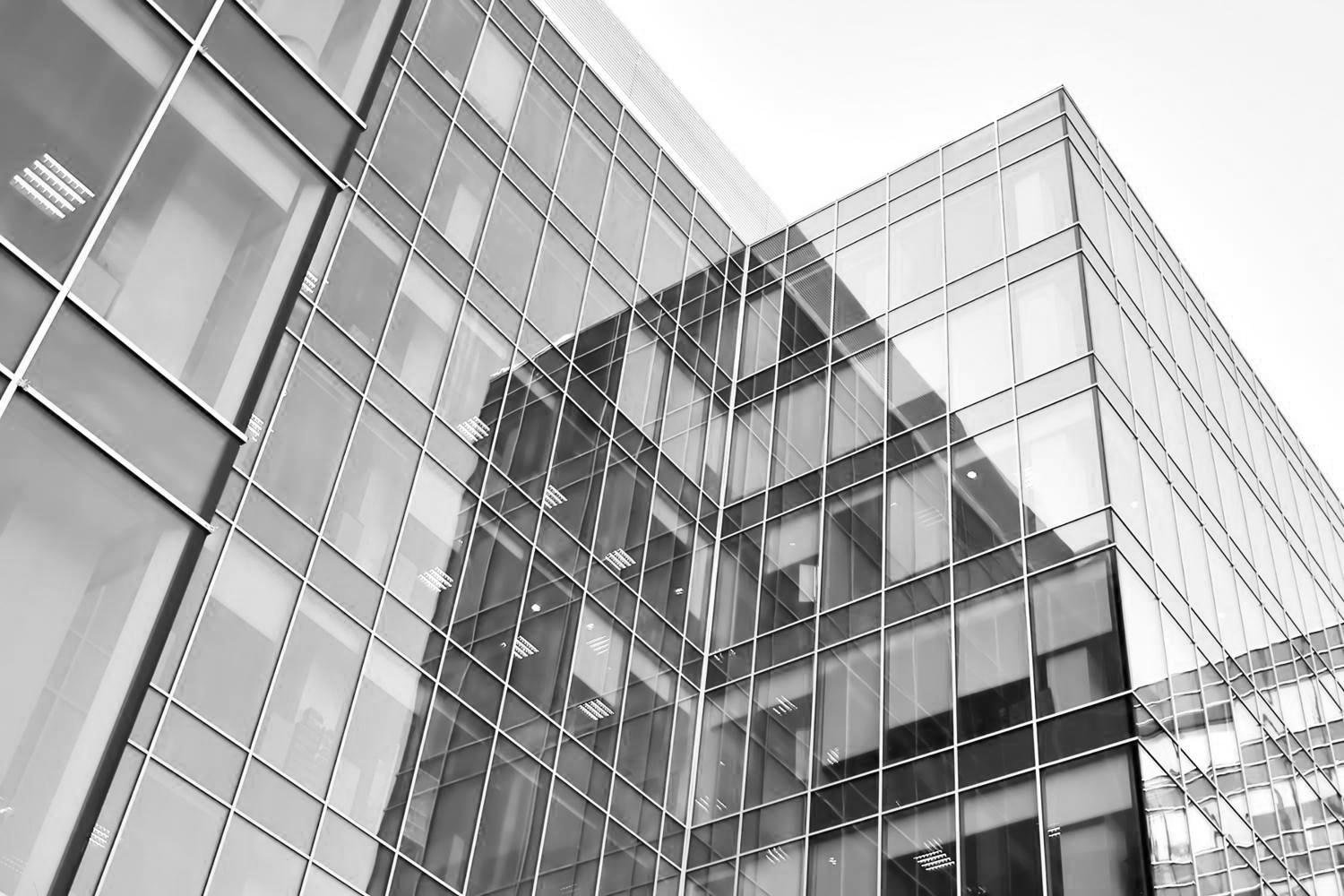 Horizontal installation
Meet more diverse needs
5-button module
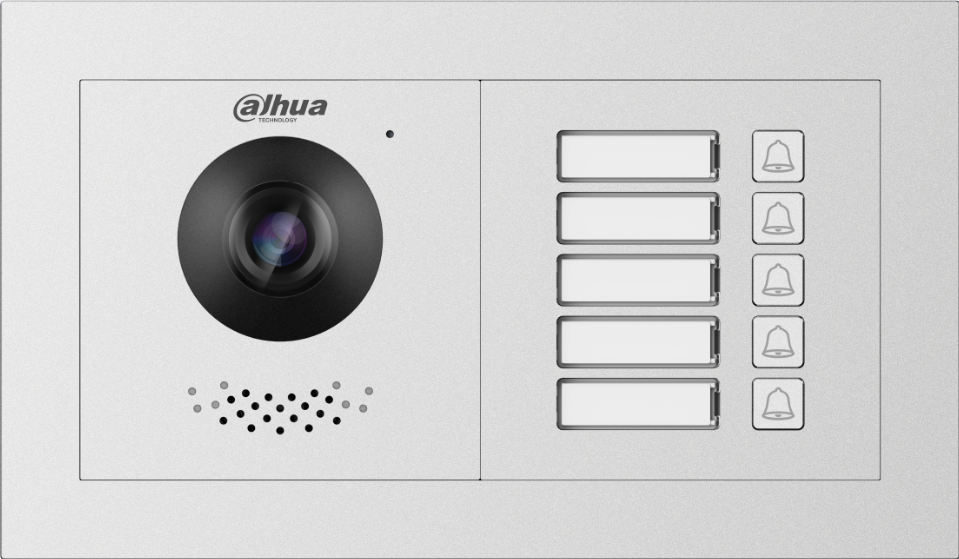 Two modules and three modules   can be installed horizontally or vertically.
Different installation methods can be applied to more different scenarios.
Blank module
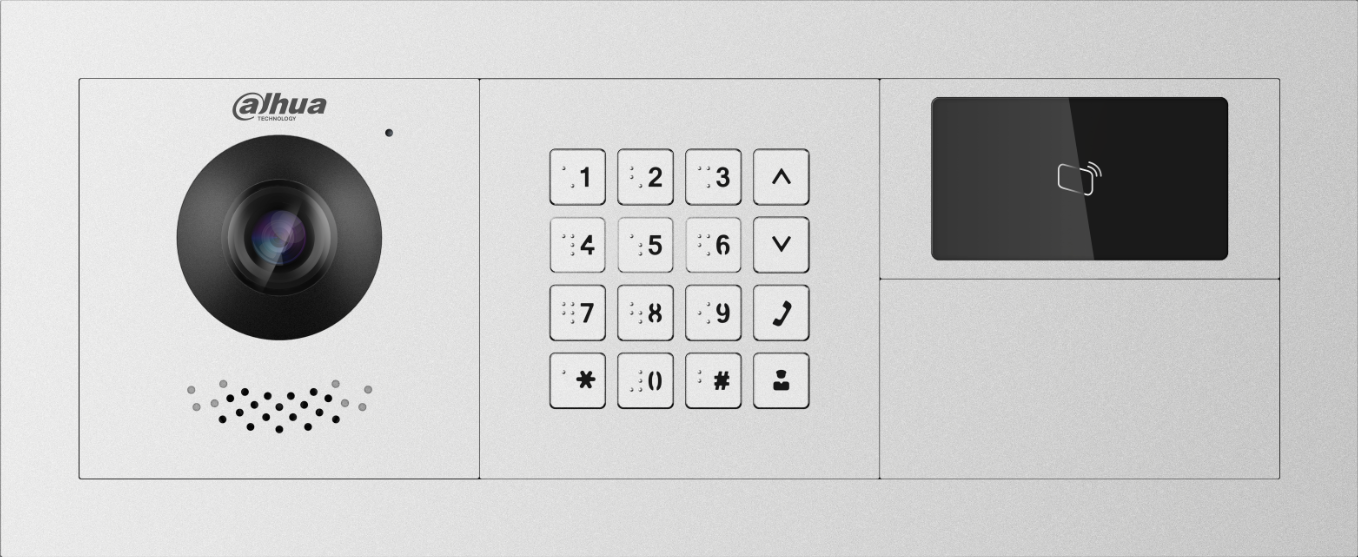 Keyboard 
module
with Braille
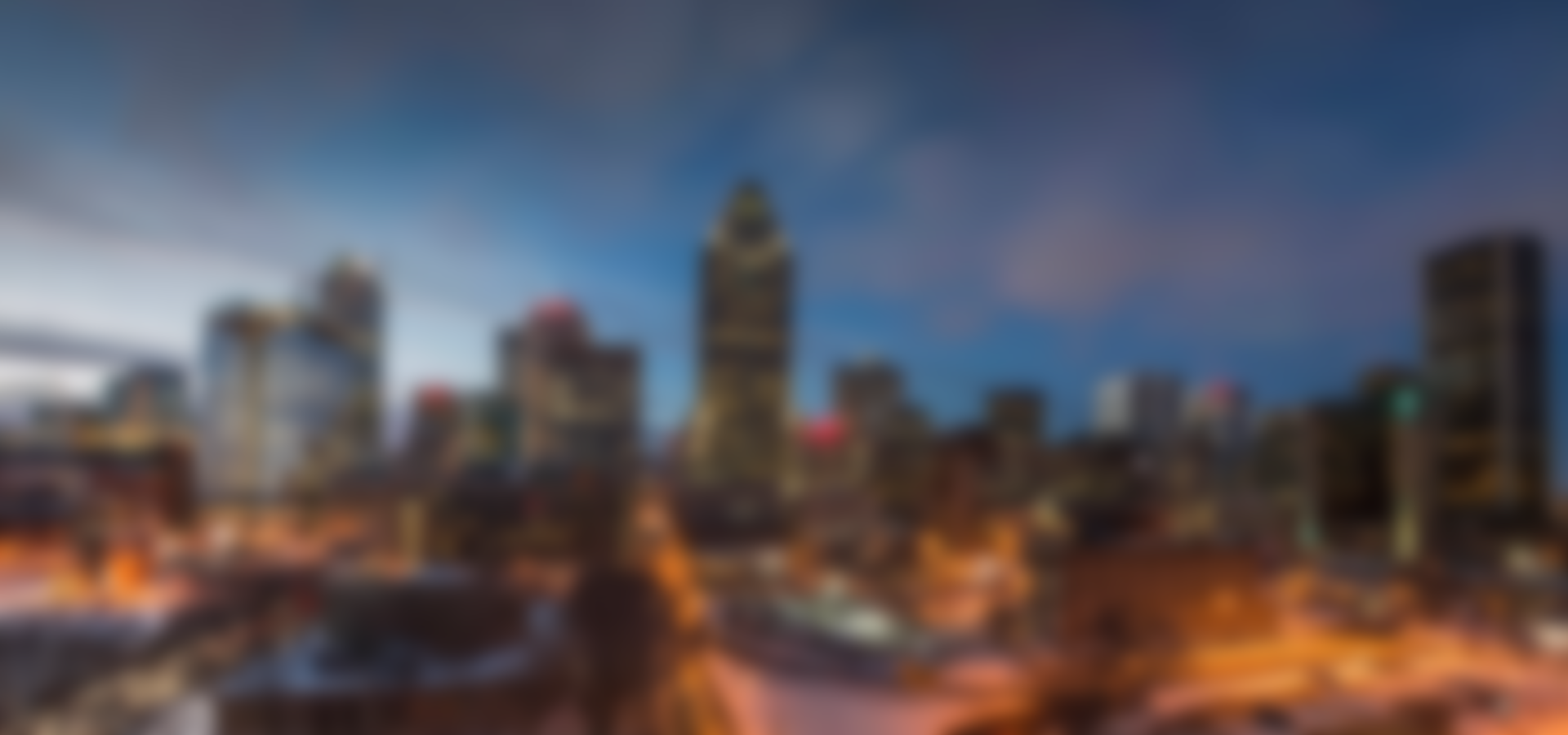 Comparison
VTO4202F-X Series
VTO2000A-X Series
Processor
High-performance processor.
Processor
Old processor.
Camera
CMOS Low Illumination 2MP HD Colorful 160° Fisheye Camera
Camera
CMOS 1.3MP HD Camera
Protection Grade
IP54/IK07
Protection Grade
IP65/IK07
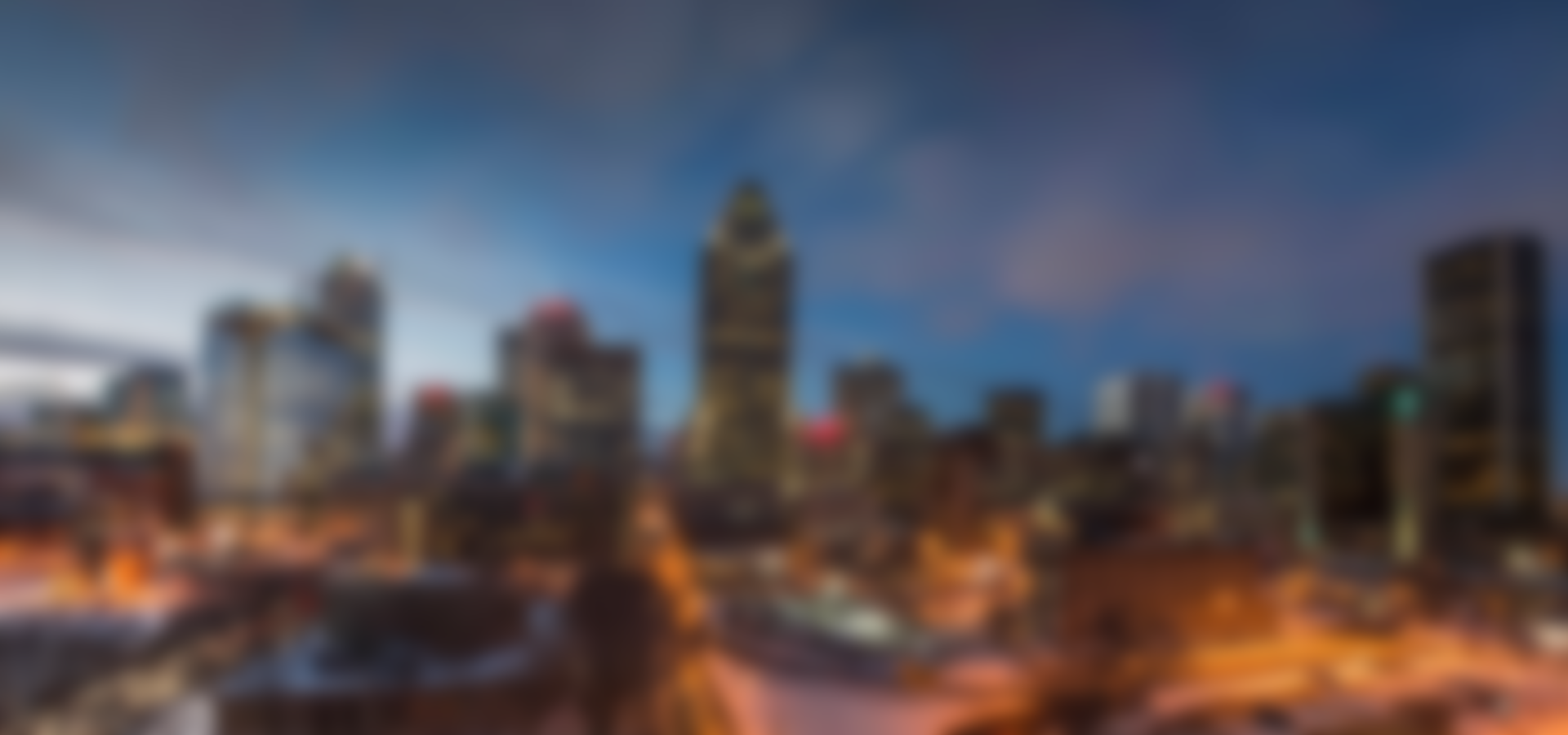 …
Comparison
VTO4202F-X Series
VTO2000A-X Series
Display
3.0 inch STN display
Combined with Keyboard module
Display
Nonsupport
Indicator
Calling/Communicate/Unlocked
Indicator
Nonsupport
Semi-module design
Card swiping module 
Indicator module 
One/Two-button module 
Blank module
…
…
延迟符
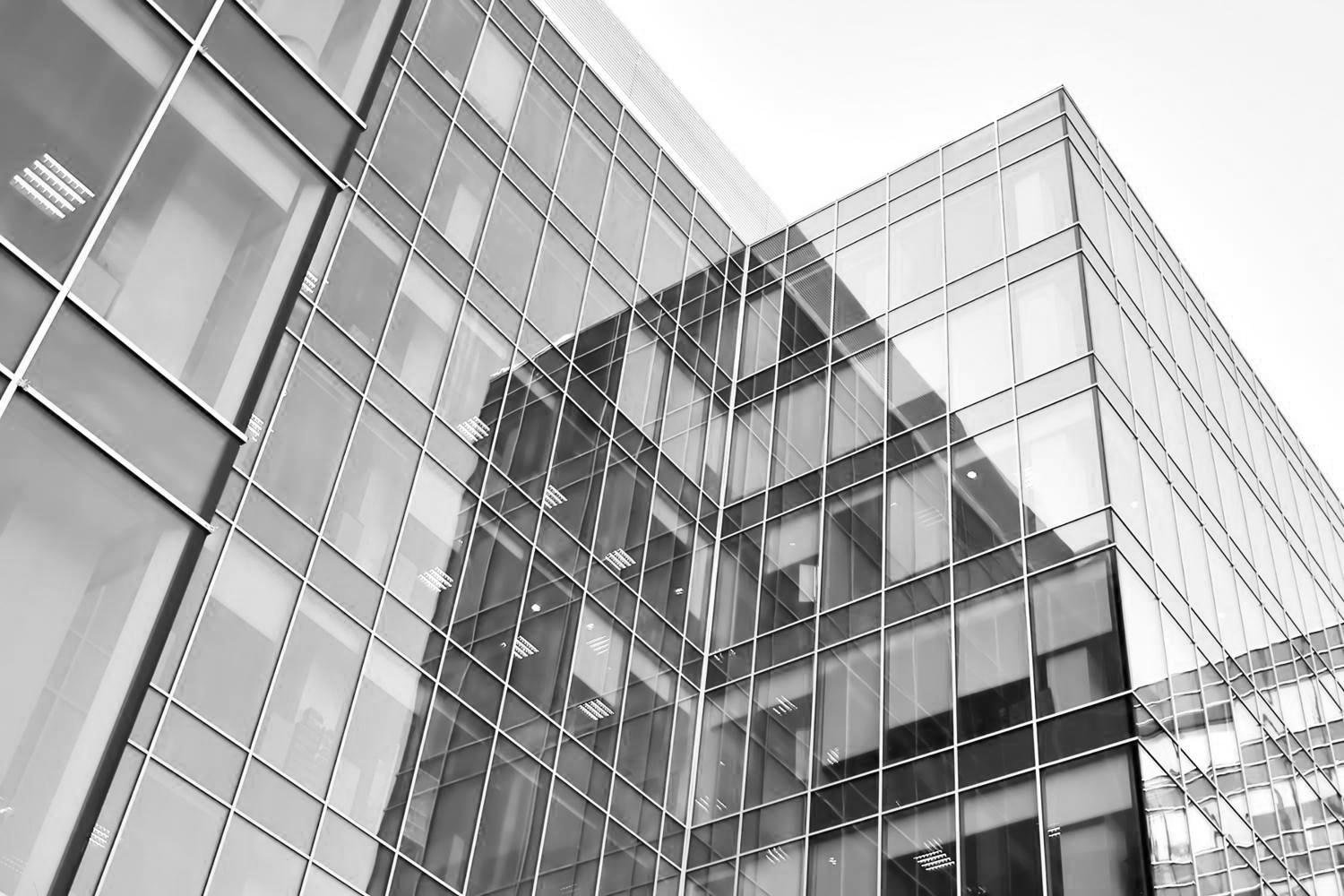 CHAPTER
THREE
Typical Application
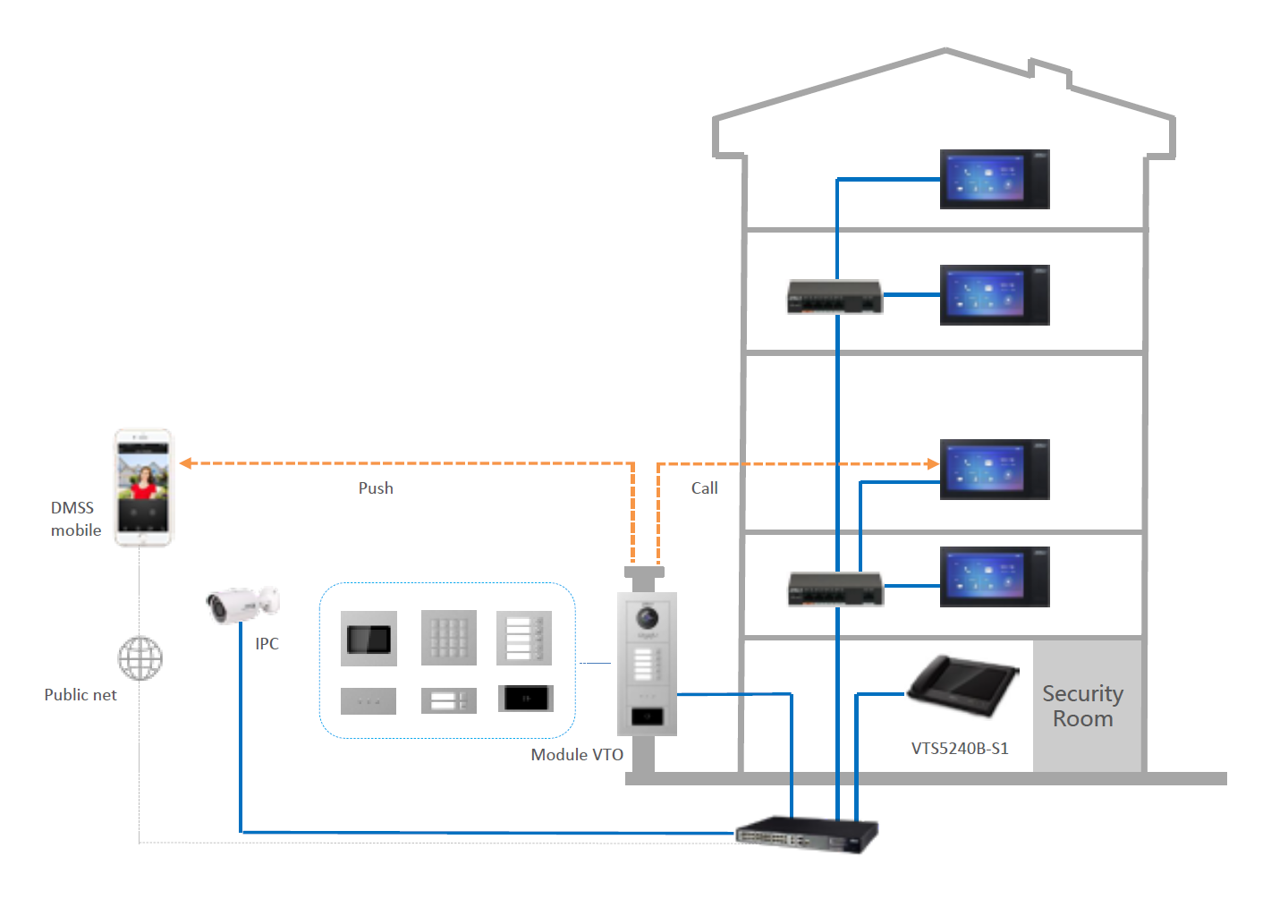 Application, for SIP Apartment Solution
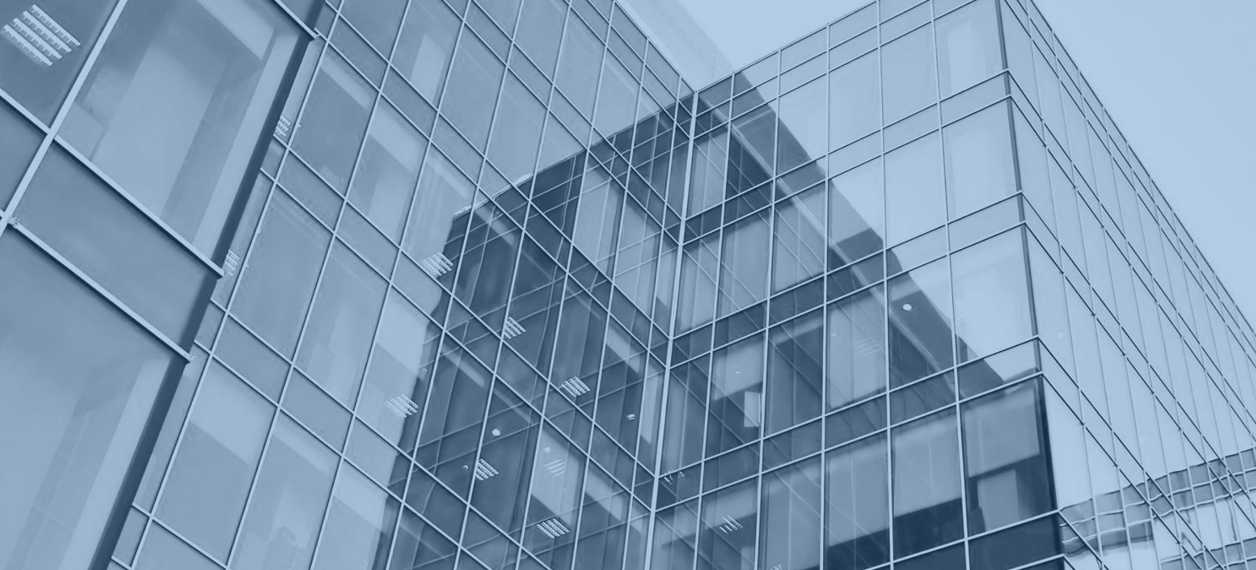 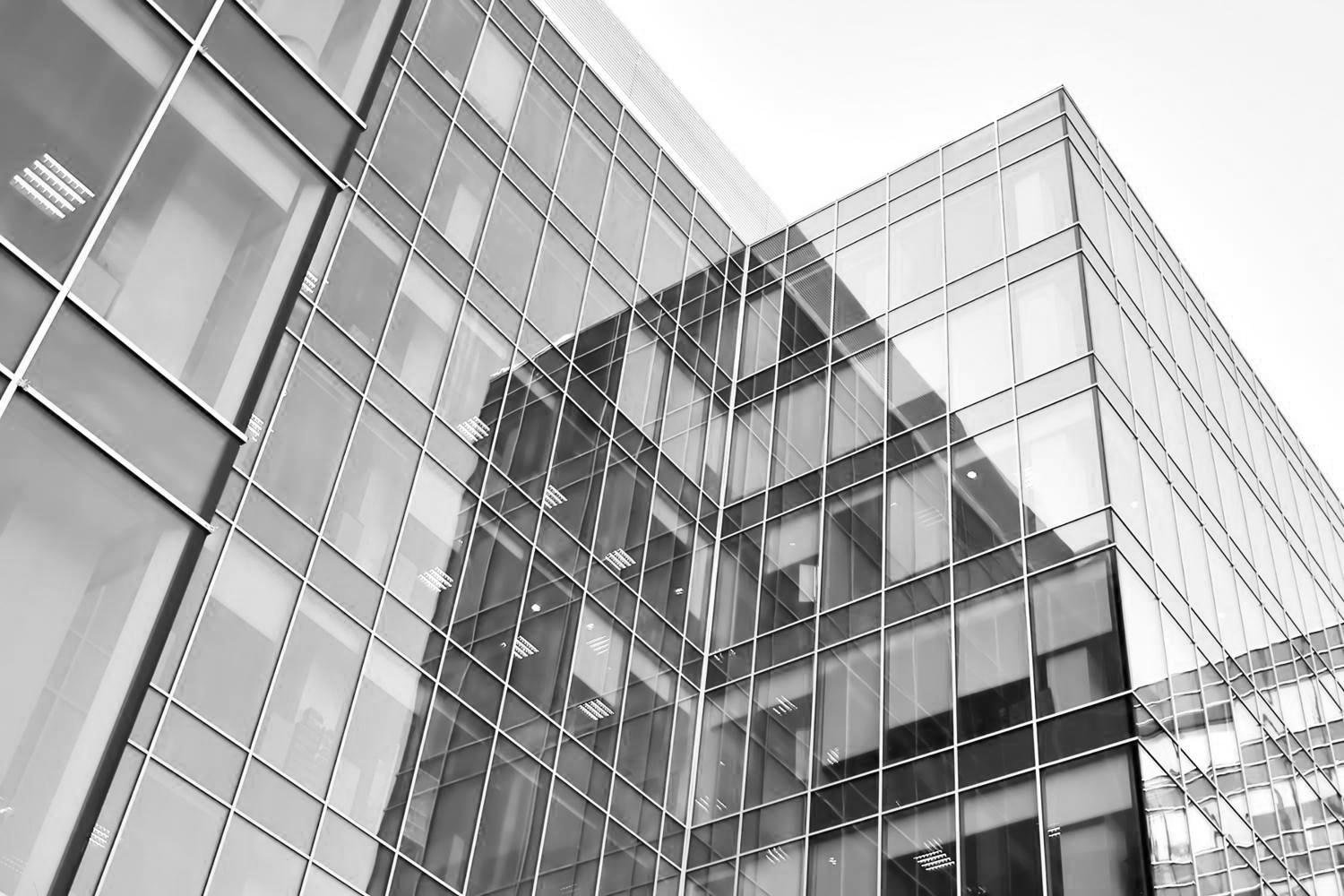 Thank you!